the power of personalisation
technology to transform teaching and learning

With Tracey Catling, Nick Brierley & Greg O’Connor
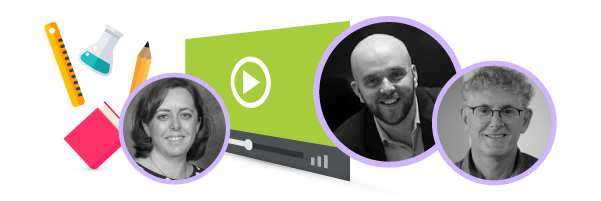 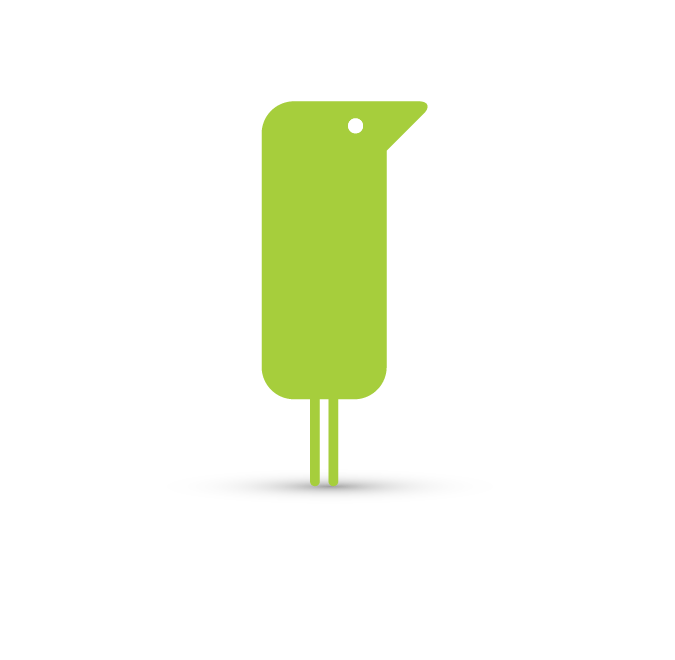 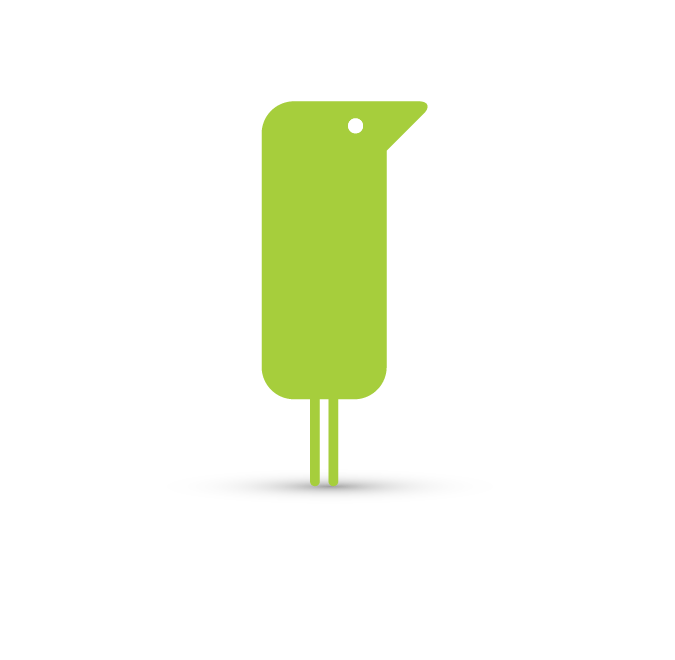 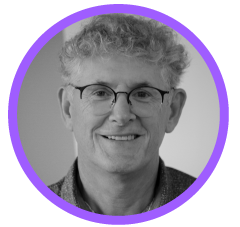 Greg O’Connor
Asia Pacific EdTech Manager, Texthelp
Tracey Catling
Leader of Learning - Curriculum Support 
eLearning Mentor
St Augustine's Primary School
Lismore Catholic Schools
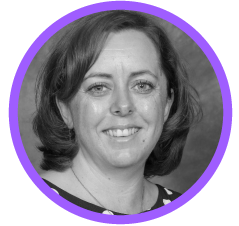 Nick Brierley
Y6 Teacher and School Exec
Sacred Heart Catholic Primary School, Mosman
Sydney Catholic Schools
Google Certified Educator and Innovator
Breakout EDU Authorised Trainer
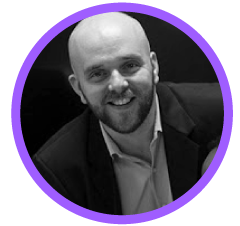 What is personalised learning?

Tailoring learning for each student’s strengths, needs and interests–including enabling student voice and choice in what, how, when and where they learn–to provide flexibility and supports to ensure mastery of the highest standards possible.
https://www.inacol.org/news/what-is-personalized-learning/
Personalisation vs. Differentiation vs. Individualisation
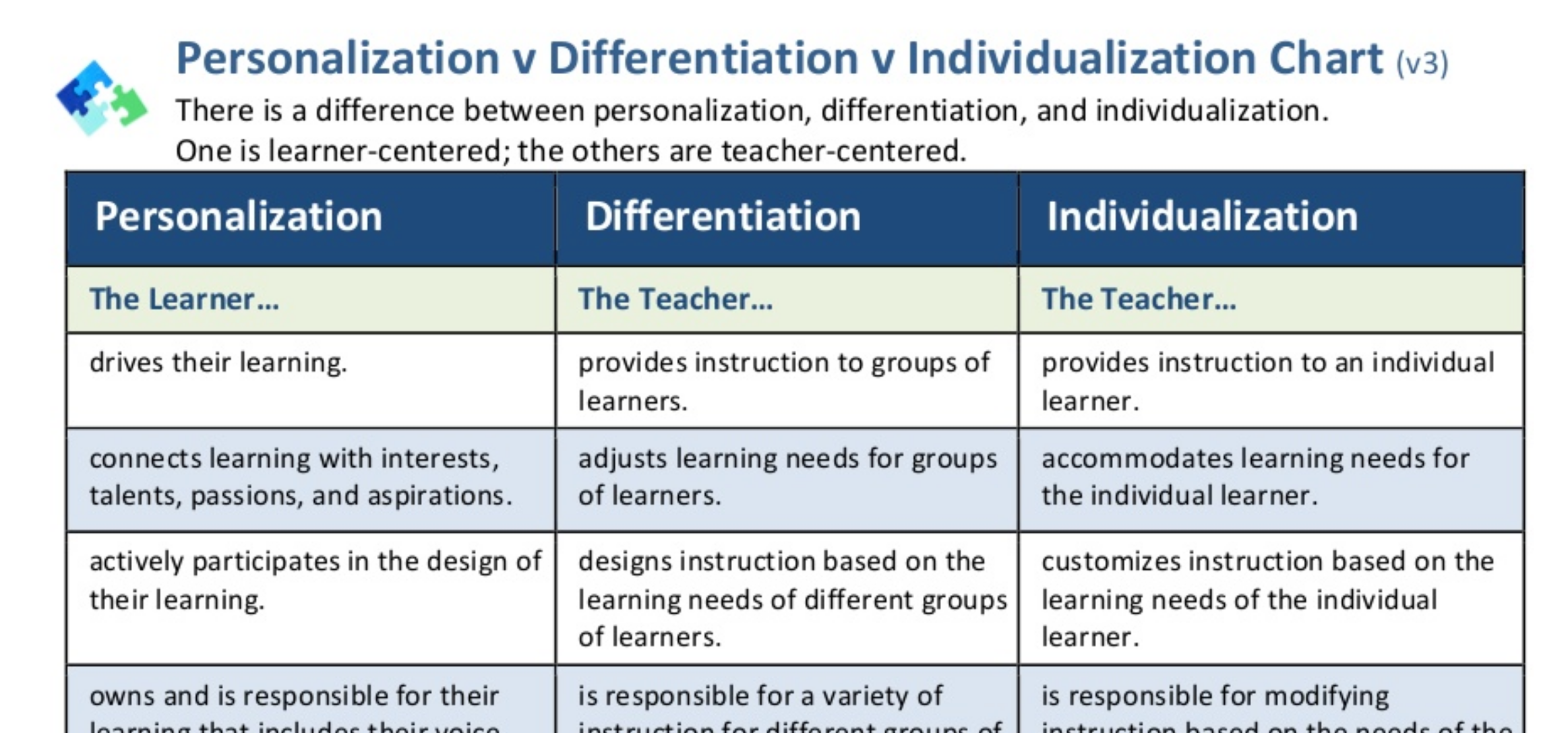 http://www.personalizelearning.com/2013/03/new-personalization-vs-differentiation.html
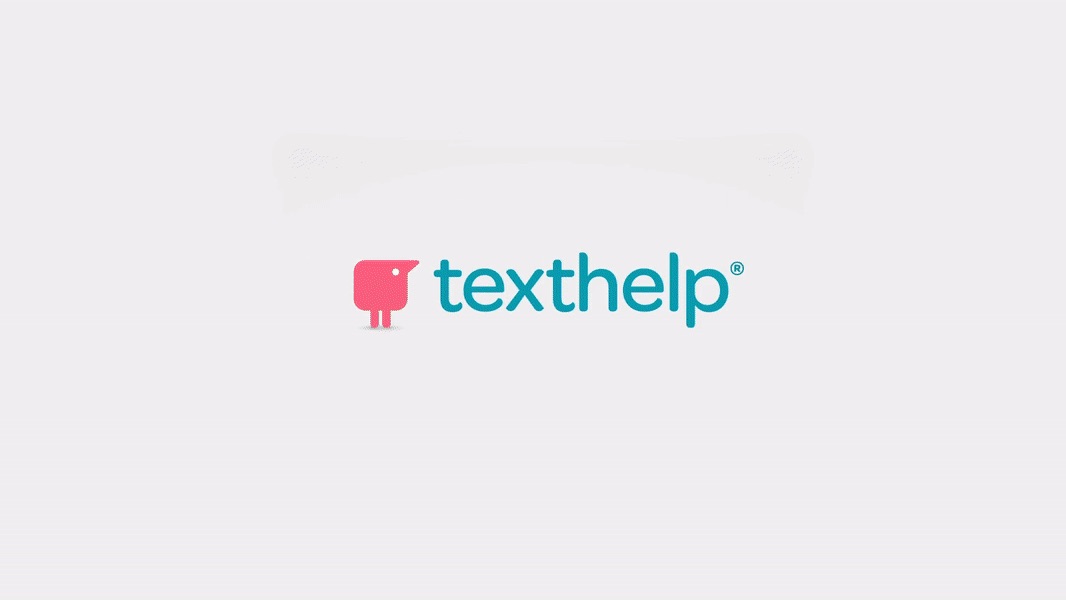 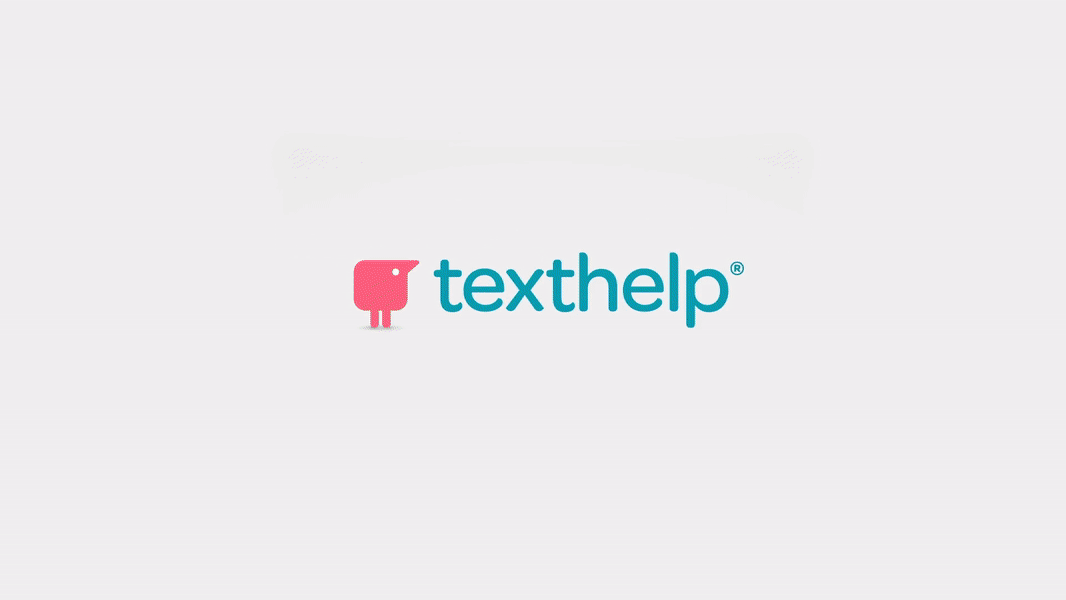 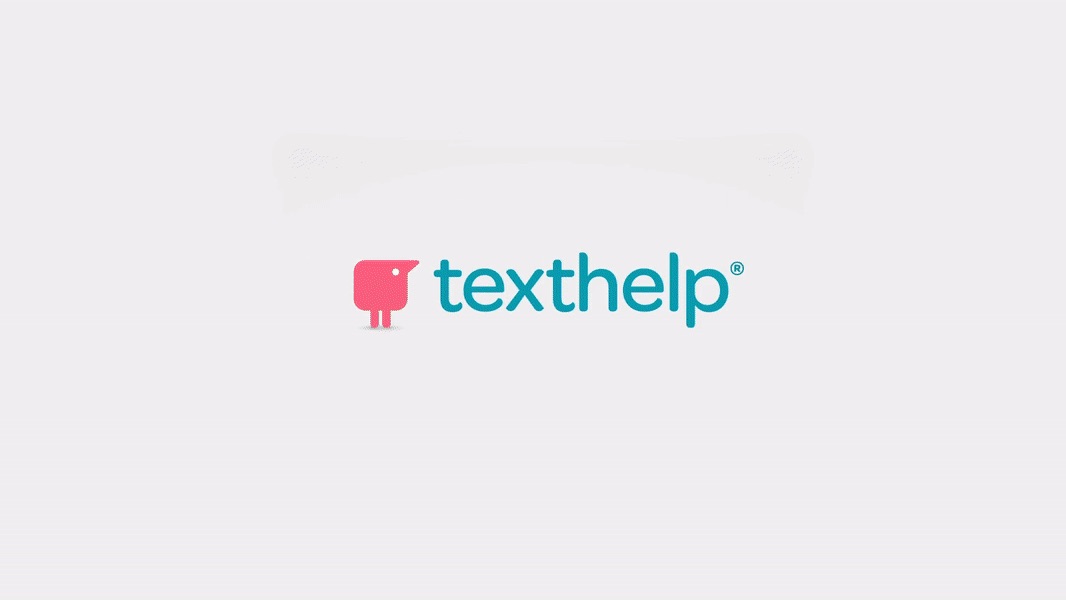 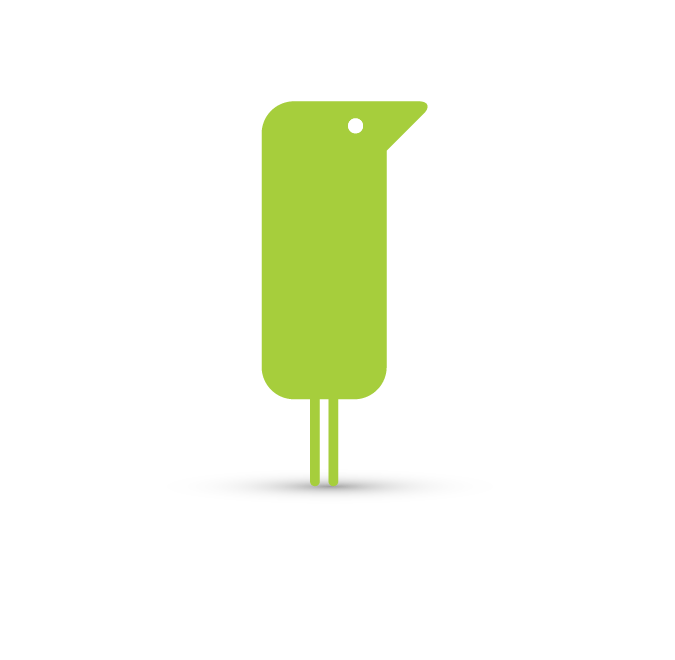 the power of digital tools 
transform learning environments 
for both students and teachers
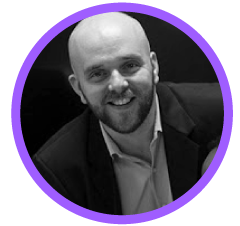 Nick Brierley
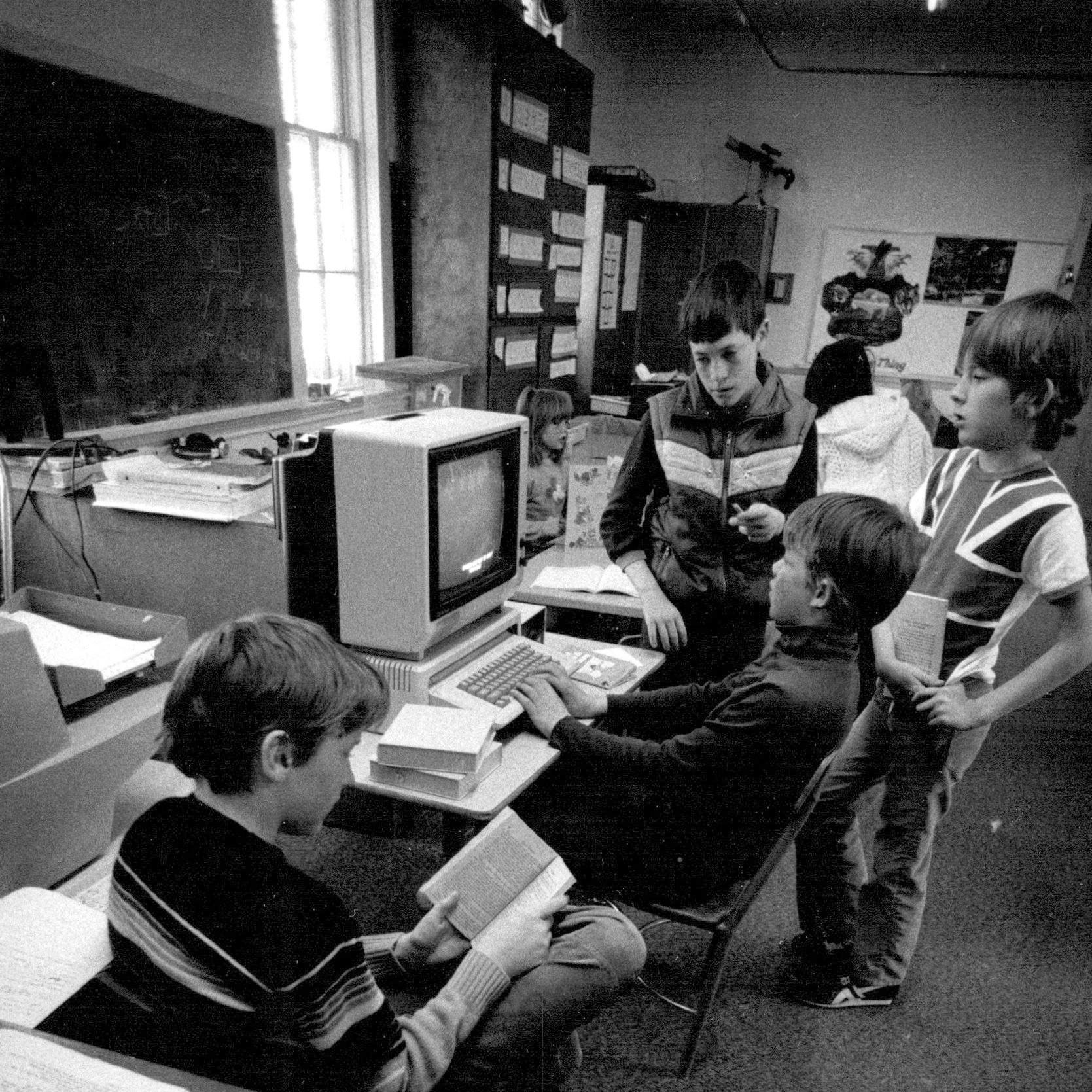 Nick’s slides
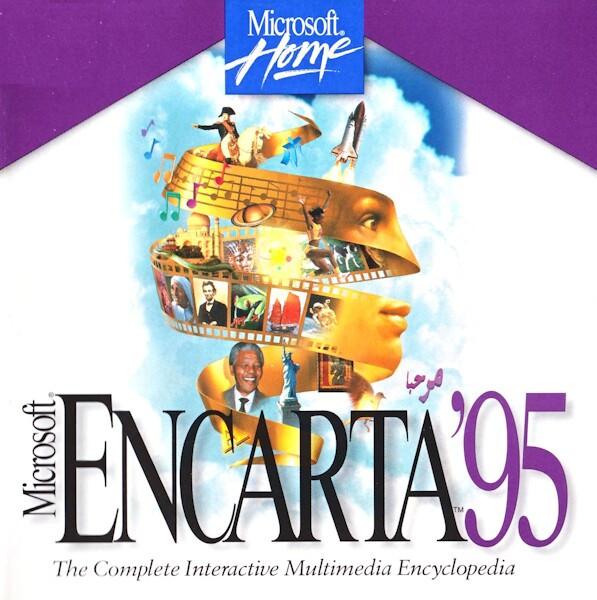 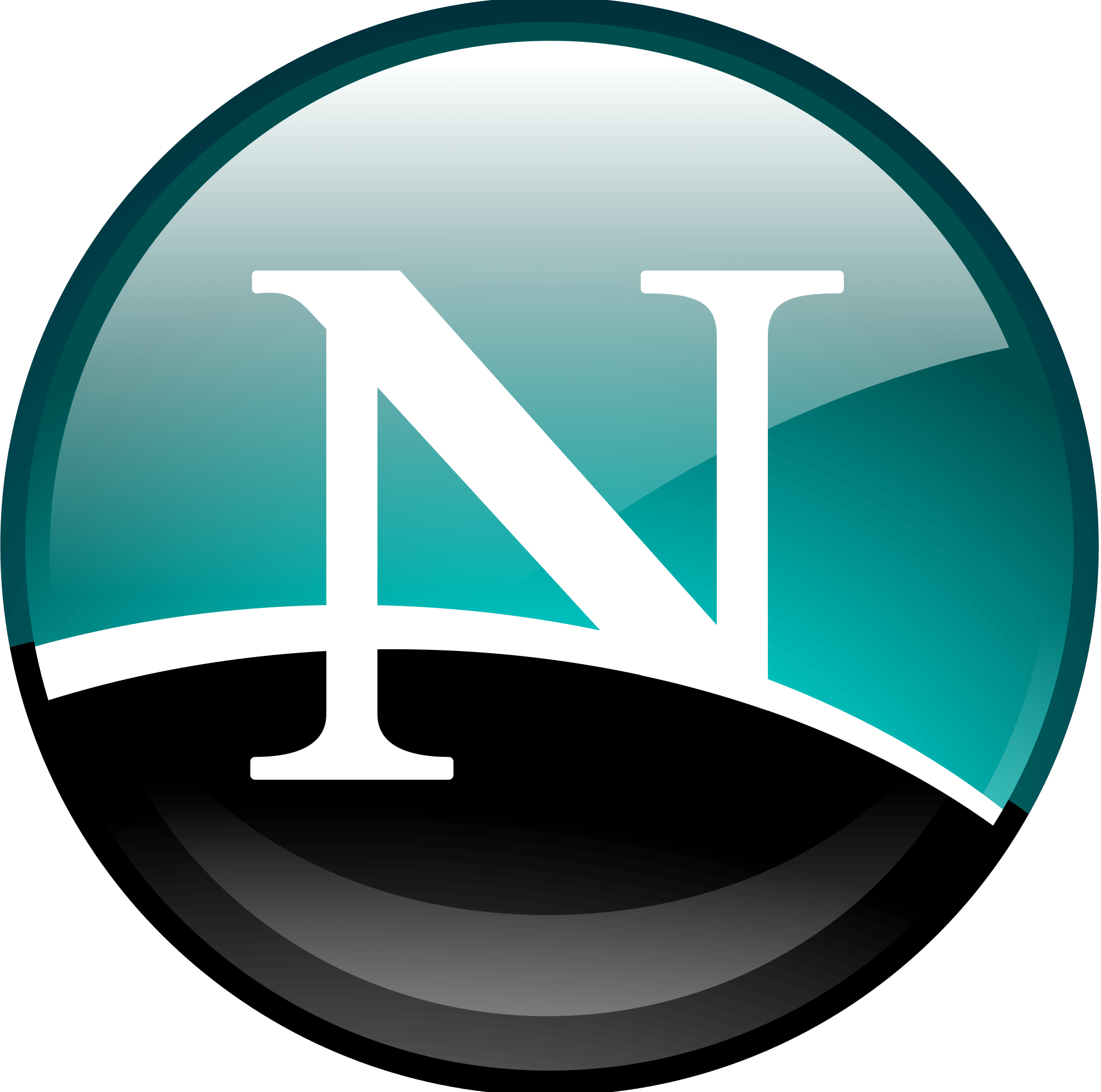 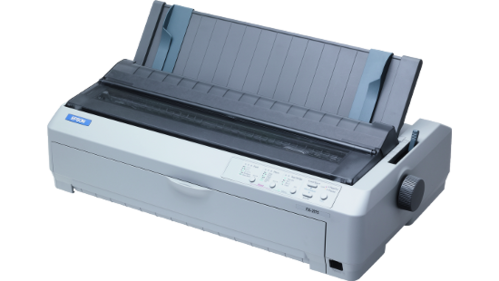 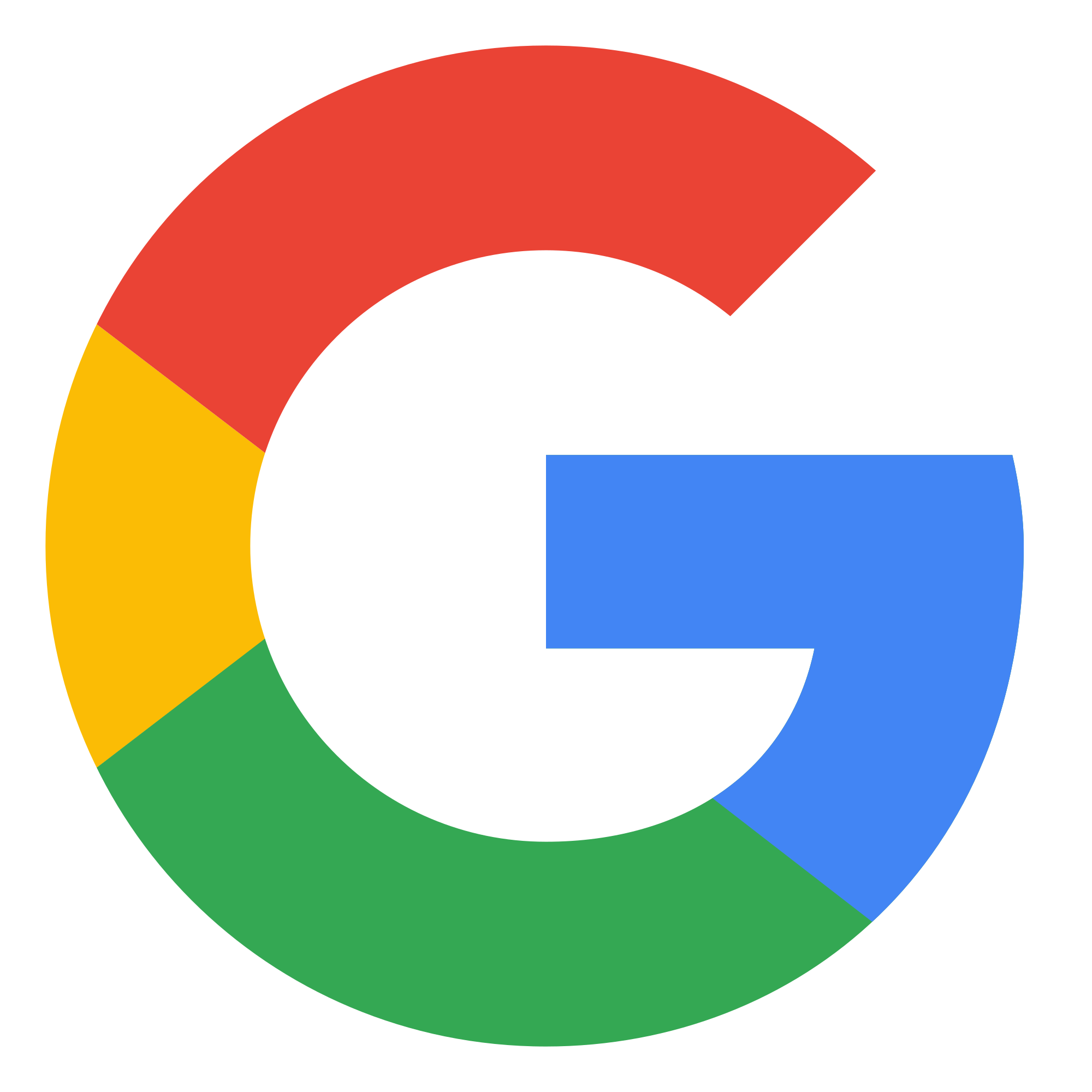 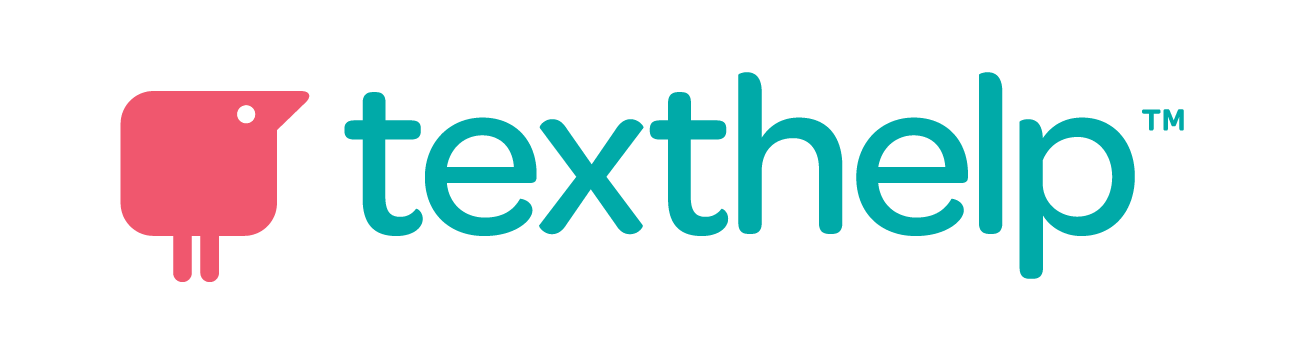 POSSIBILITY
Key Values:
Independence
Self reliance

Deeply rooted in
Personalisation
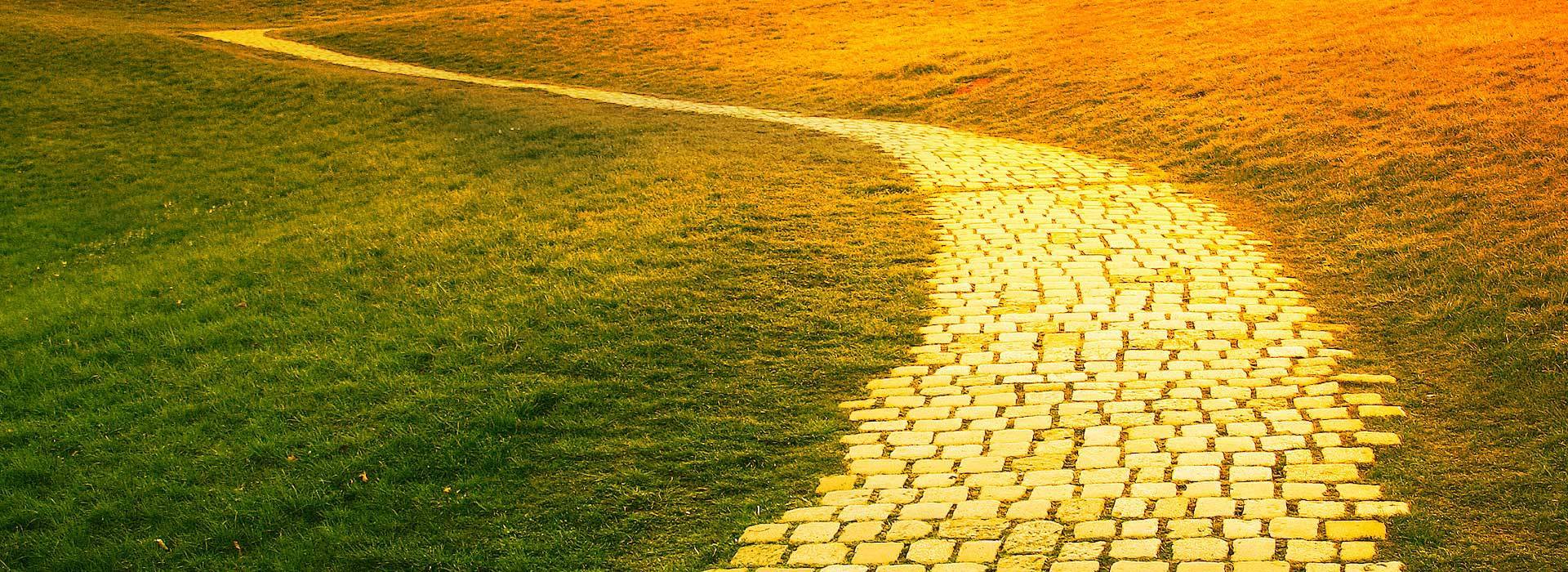 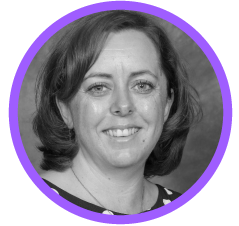 Tracey Catling
When I went to school...
I would have loved a classroom where differentiation and personalisation were at its core.
Students feel a sense of:
Ownership
Choice
Success
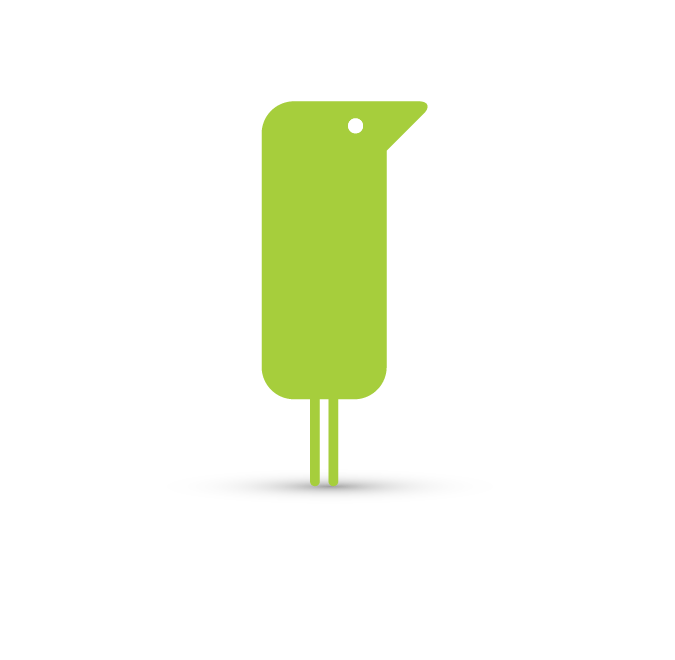 boost student engagement, 
enthusiasm and confidence
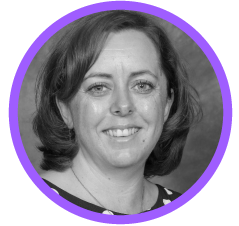 Tracey Catling
Reluctant Writers
Relationships are key!
When a student knows you know them and how they learn, they engage, feel
safe and respond to learning. 

Edtech allows students to choose to learn how they prefer, and gives them the confidence to extend themselves.
Take the benefits of text-to-speech with Read&Write for example -
My students love this feature to help them with spotting their mistakes.
I think our method of writing is helping me to become a better writer for multiple reasons. Swapping books with a partner and listening to Read and Write helped me to hear it from another perspective, and the partner gave me constructional feedback. Drafting and editing let me make those changes and to elaborate, and publishing told me that this was the final piece, and I was happy with it. Also, marking my own rubric gave me my own opinion and I tried to make it as honest as possible! - A.S.
I think listening to my writing helped because somethings that I read in my head made sense, but really they were just a collection of random words. - O.S.
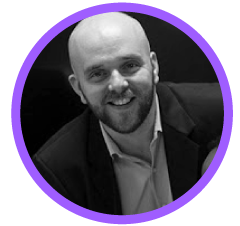 Nick Brierley
“School”
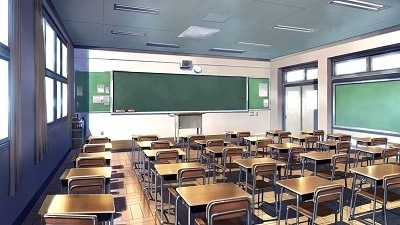 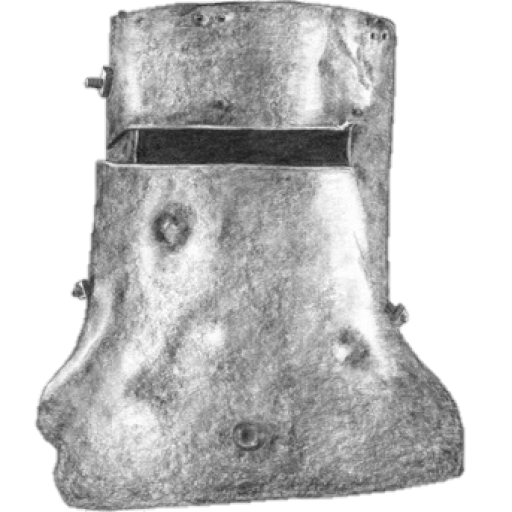 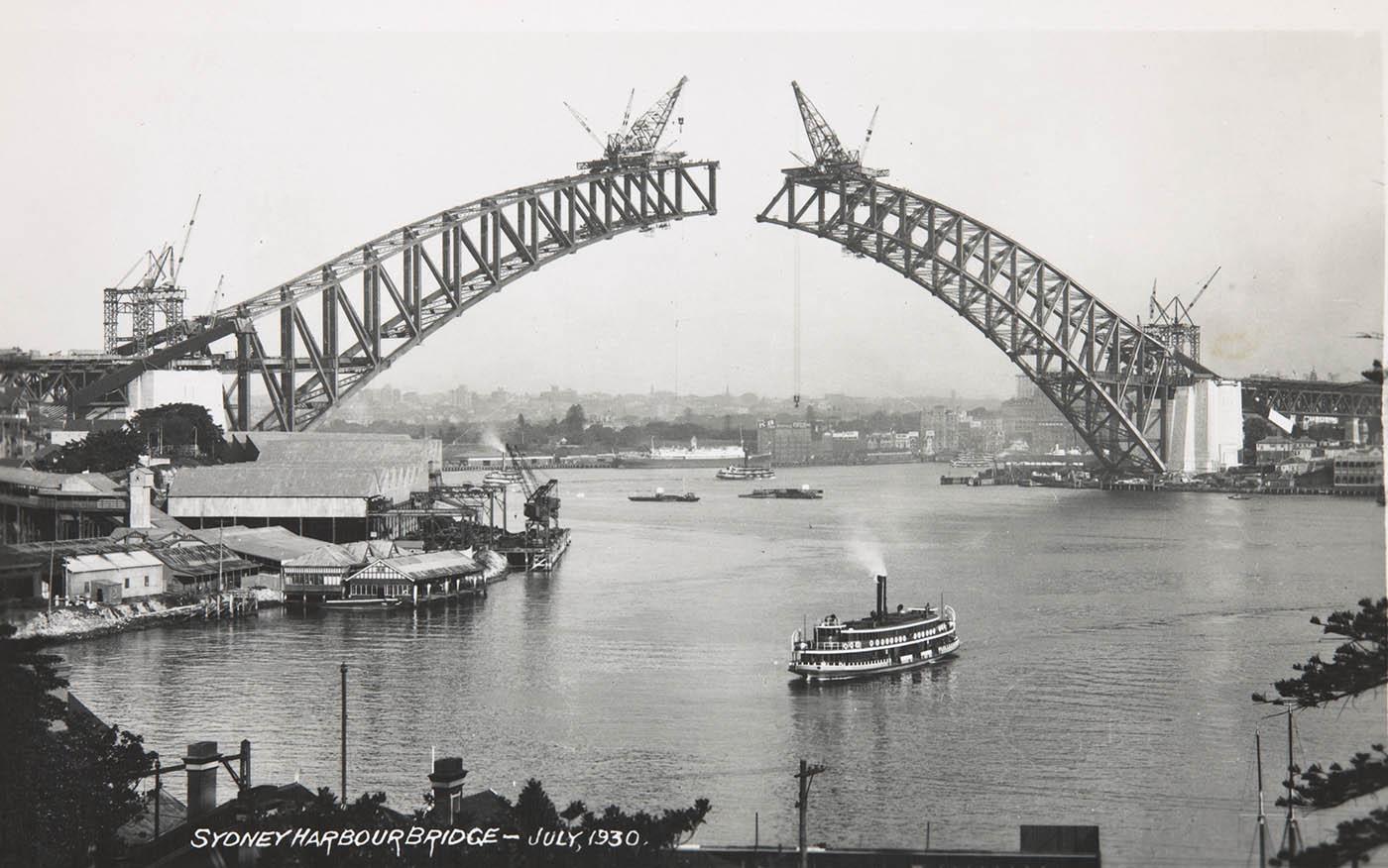 Key Values:
Independence
Self reliance

How?
Personalisation
Personalisation.. How? 
Access to information
Access to tools
=
ACCESS TO LEARNING
Engagement.. How? 
Quality Teaching and Learning
(That naturally embeds technology!)
Engagement.. What? 
Blended T&L:
Explicit Teaching & Inquiry Learning
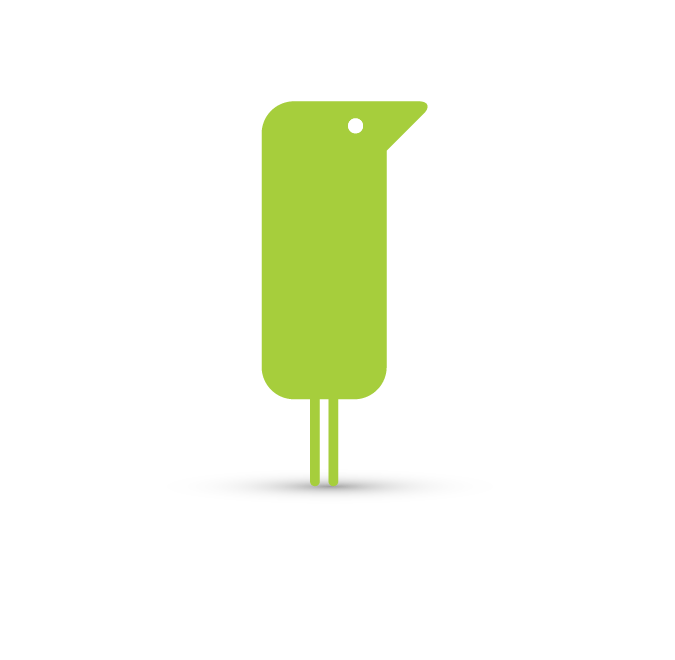 features of edtech tools 
enable student voice and choice in the classroom 
actively motivate and encourage inspiring learners
enable more productive and efficient teaching and learning
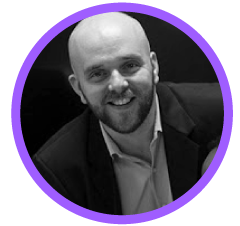 Nick Brierley
Student Voice
What are we doing?

Student Choice:
How are we doing that?
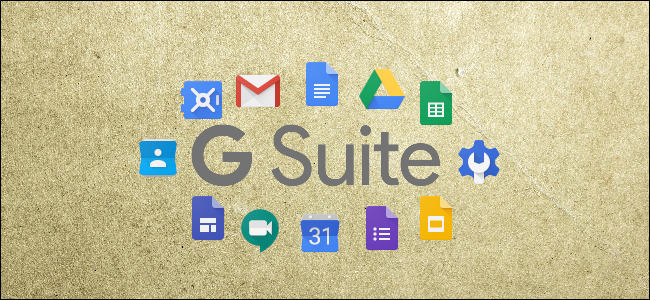 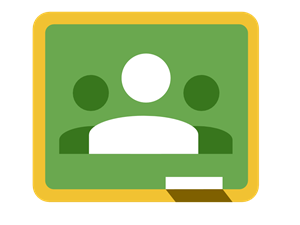 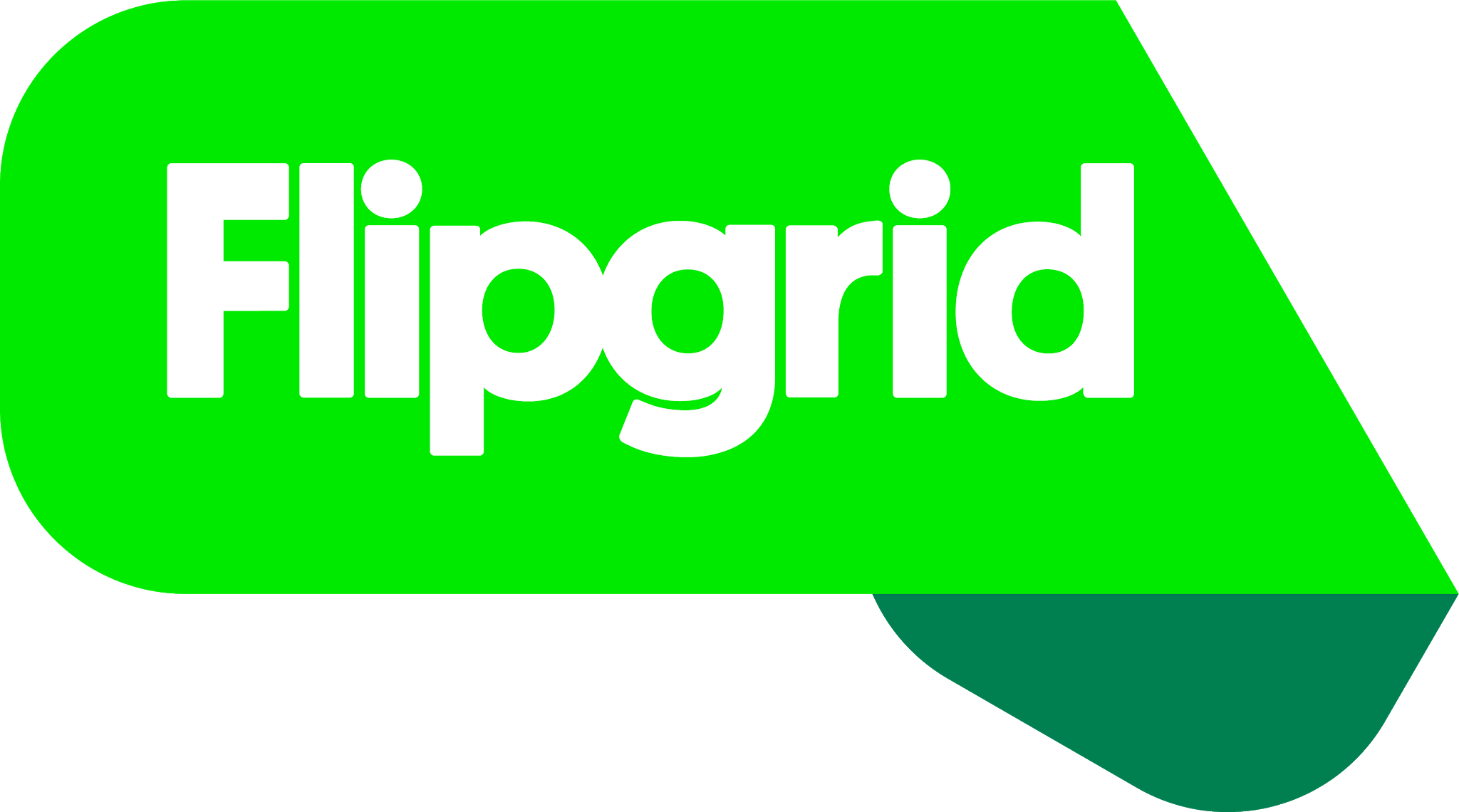 Finding new tools for your classroom...
How do we motivate students?

Give them a reason to care..
make it matter!

Audience?
Purpose?
Educational technology helps us to maximise time with our students, ensuring that learning and achievement of all students remains of paramount importance.
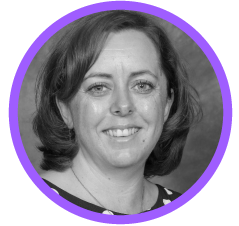 Tracey Catling
Choice in Learning
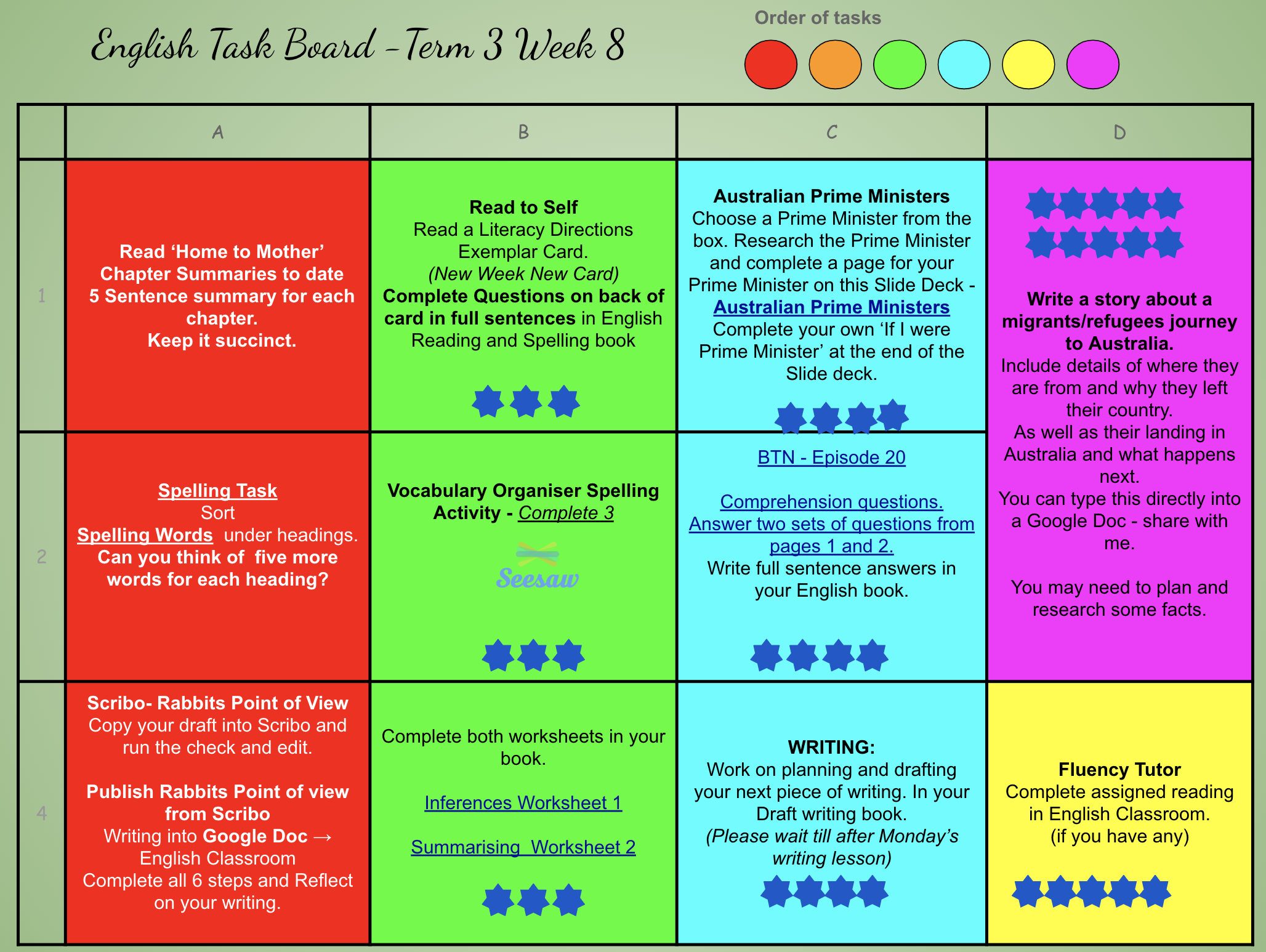 English Choice Boards using Google Drawings
Go at your own pace
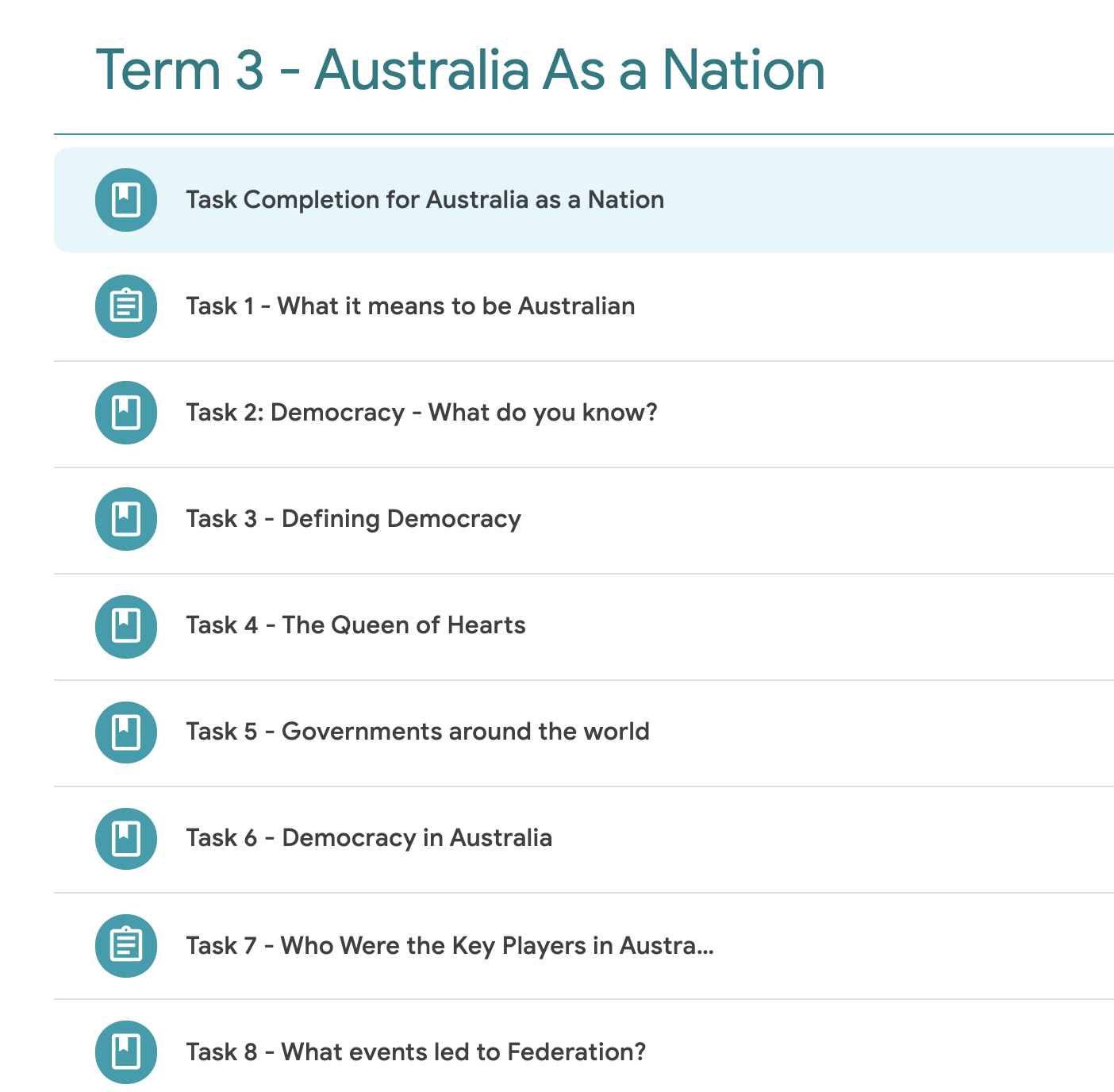 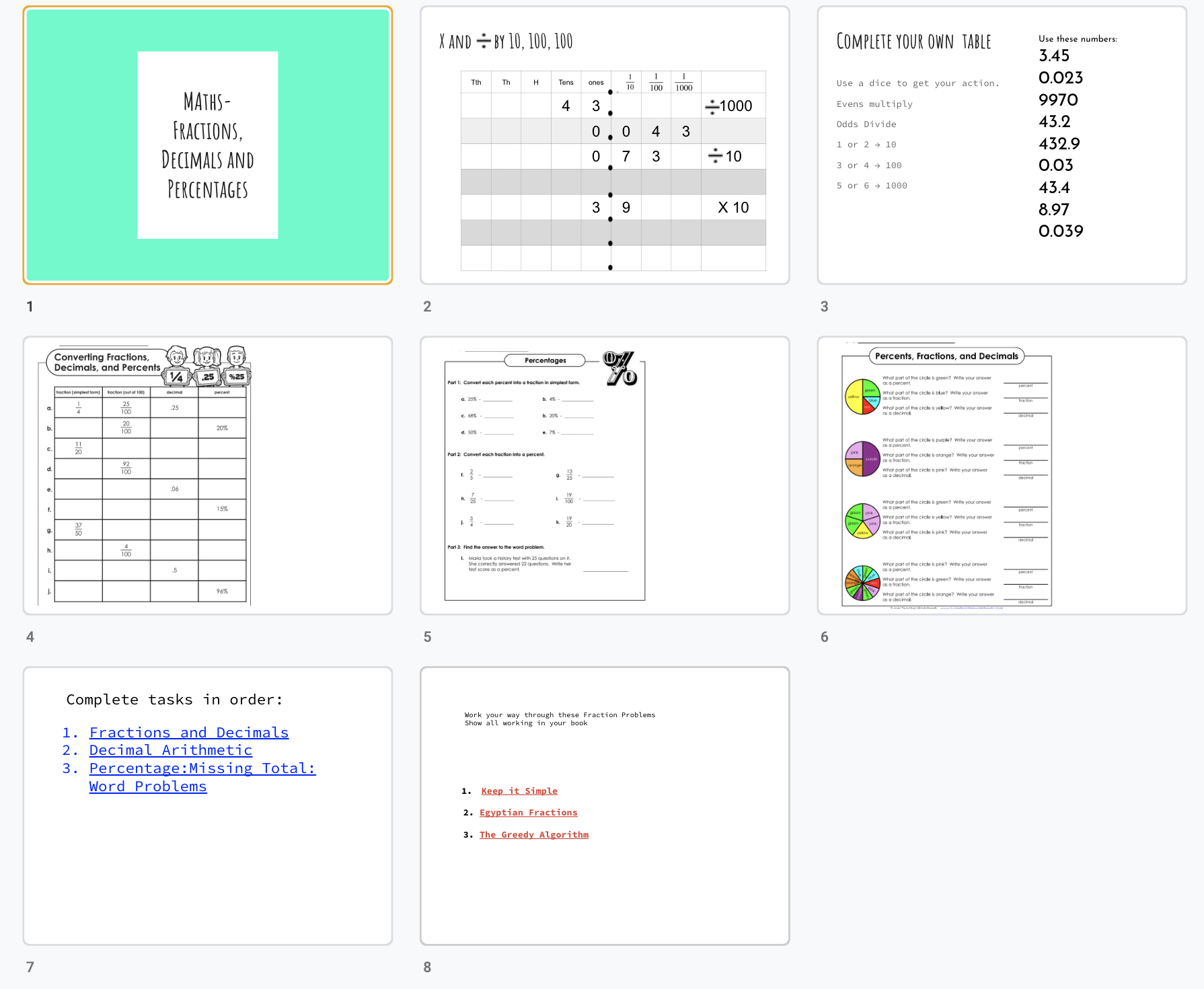 Sequenced Tasks in Classroom or on a Slide Deck
Show what you know...
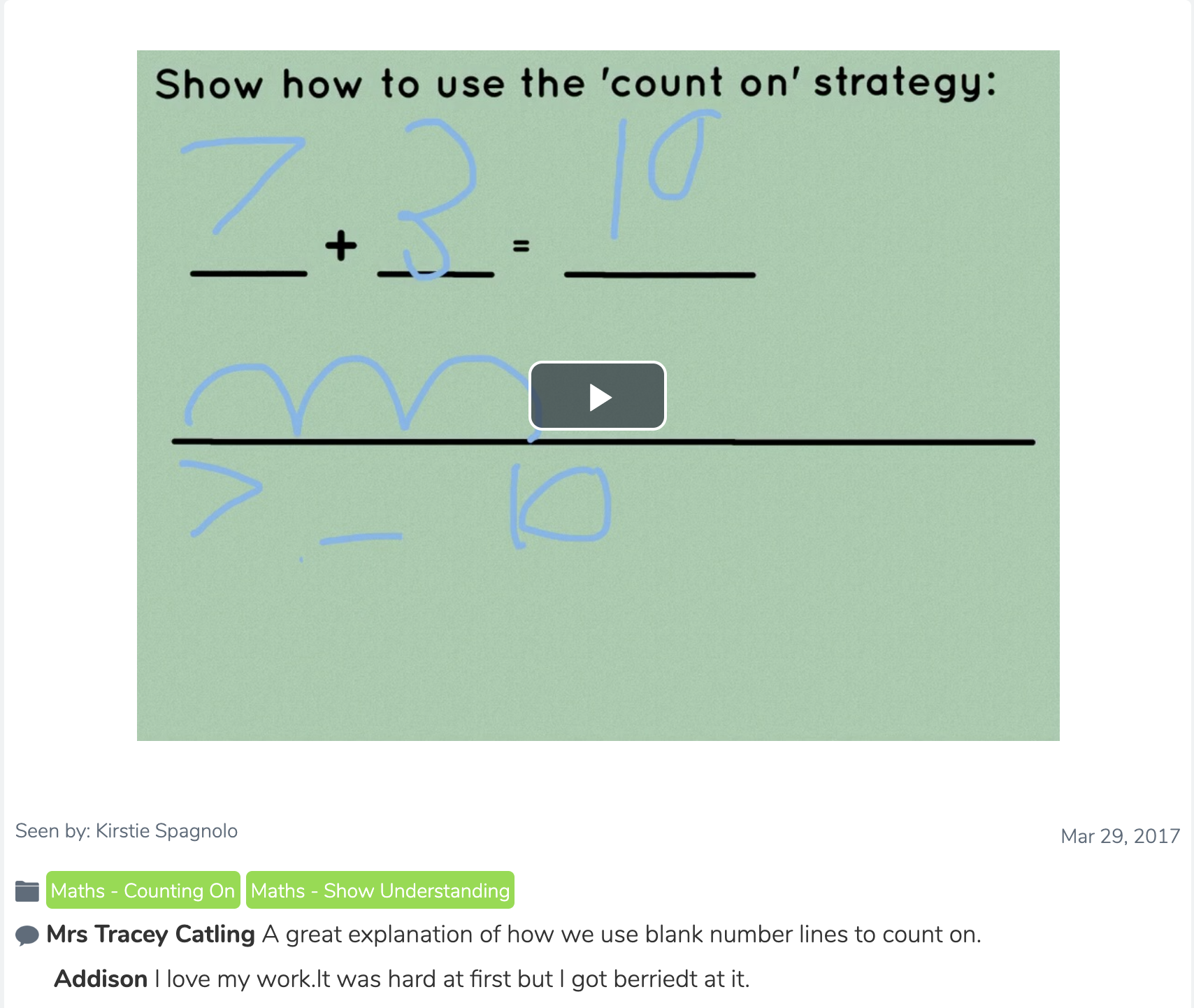 Using Seesaw students can explain their learning.
Assigning Tasks is great when Edtech works together.
Fluency Tutor & Classroom
Read and Write & Google Docs
Speech to Text & Seesaw
If students know what an Edtech Tool can do…
want to know more?
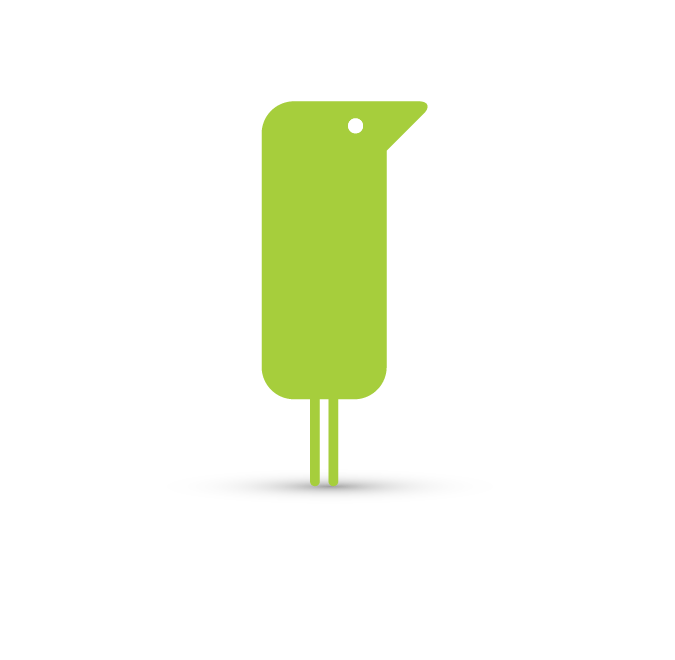 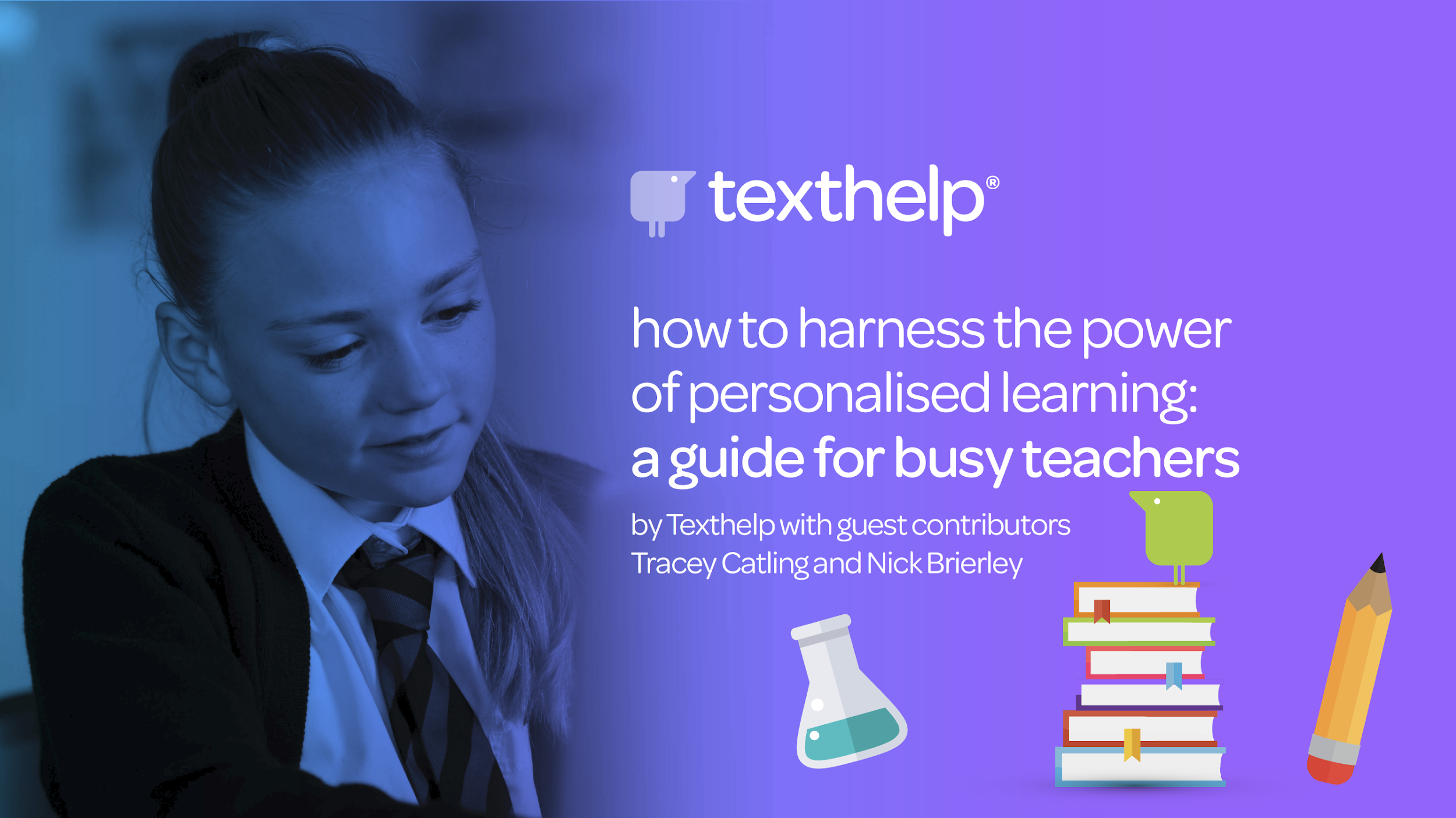 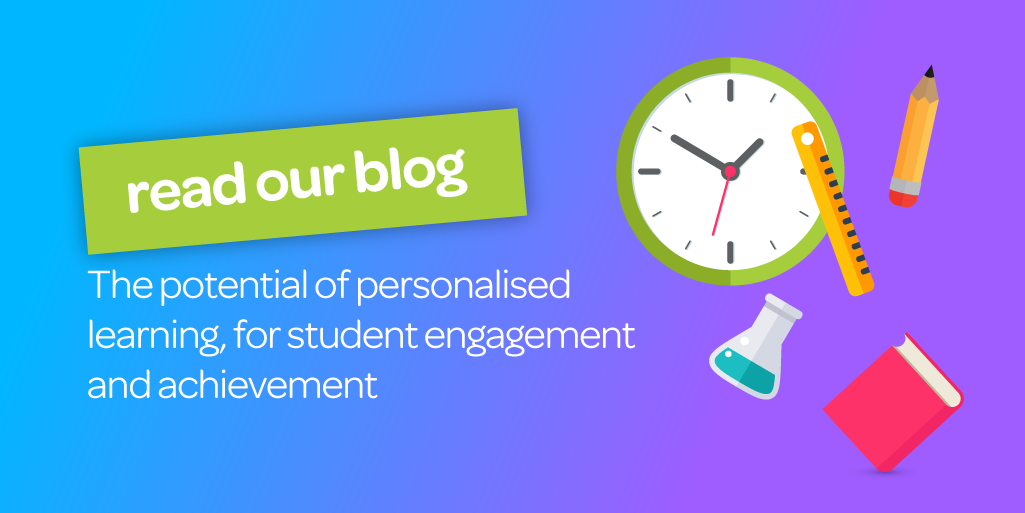 www.texthelp.com/en-au/company/education-blog
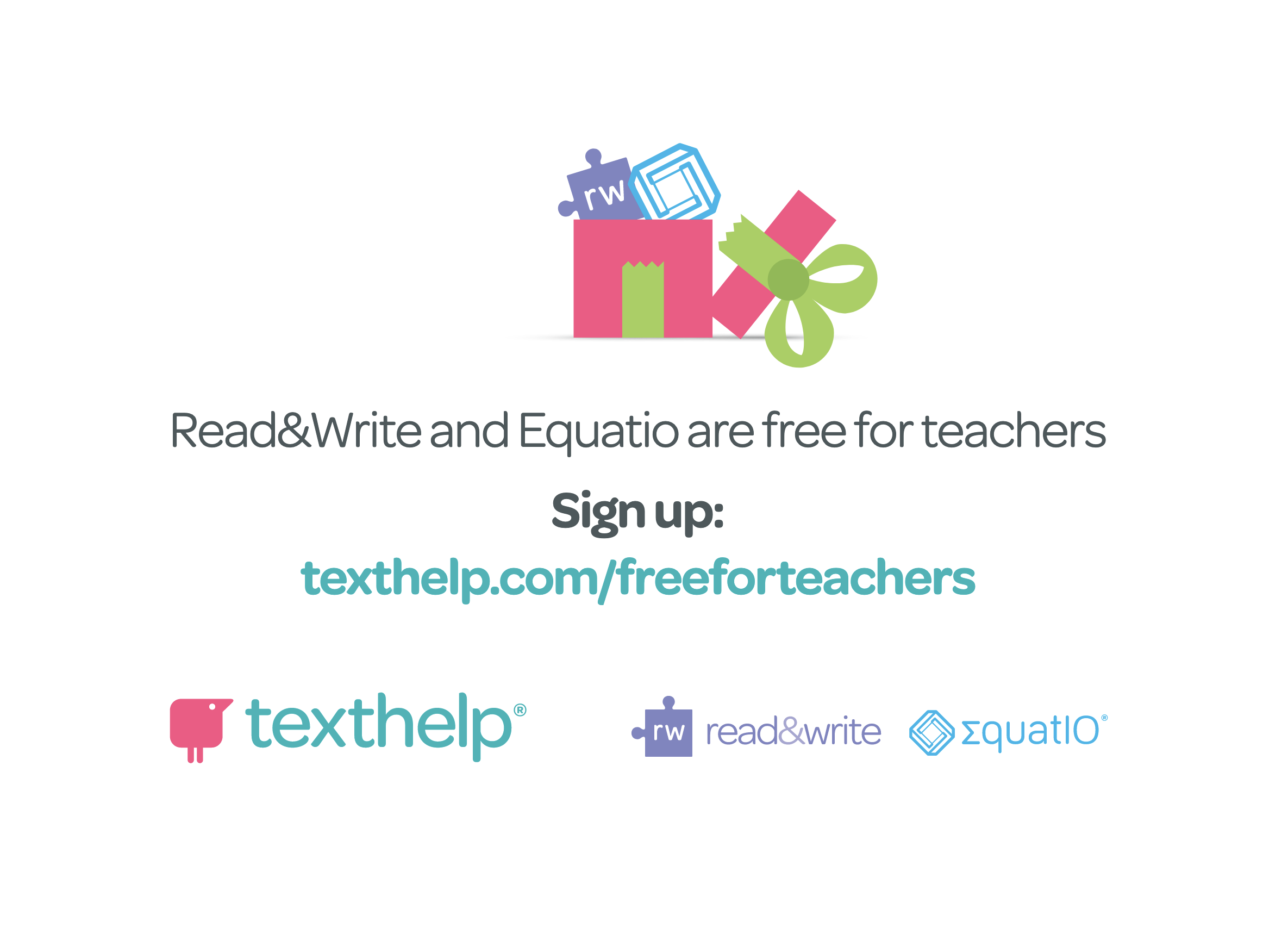 Texthelp AsiaPac Facebook Group
www.facebook.com/groups/TexthelpAsiaPAC
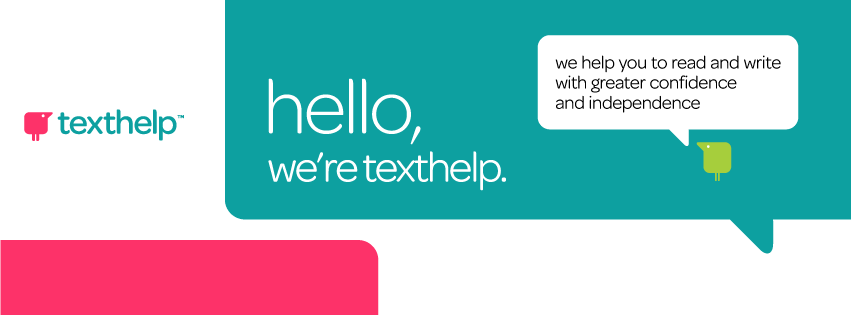 we’re here
to help
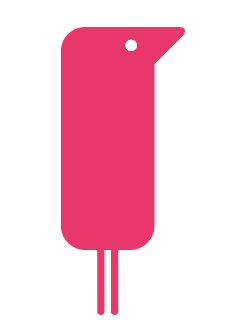 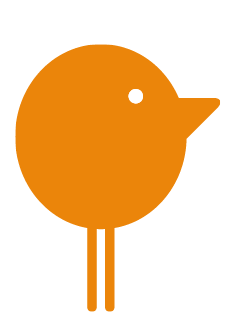 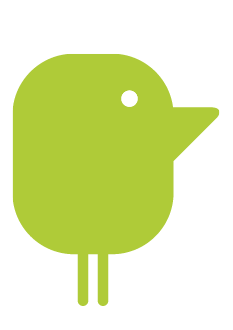 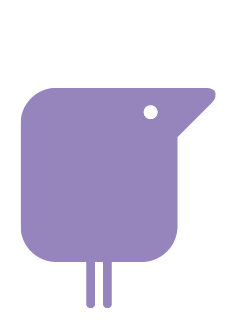 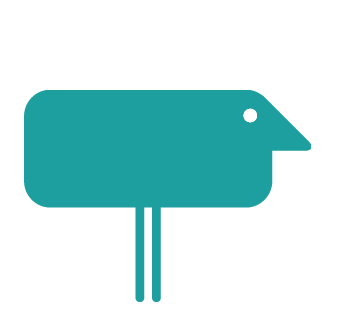 Your Asia Pacific team
asiapac@texthelp.com